HTML
Cedric Heid, Lukas Burkhardt
Inhaltsverzeichnis
Was ist HTML?
Welche Versionen sind bereits erschienen?
Das Grundgerüst 
Erweiterter Grundaufbau 
Der Inhalt
Tabellen
Beispielseite mit und ohne CSS
Was ist HTML?
Hyper Text Markup Language
    Zu Deutsch Hypertext-Auszeichnungssprache
    Hypertext = nicht lineare Struktur 
    Auszeichnungssprache= nicht natürliche Sprache; 
    Beschreibung eines Textes
Grundlage für das world wide web
Plattformübergreifend
HTML-Versionen
HTML            seit 1992
HTML 2.0     u.a Formulartechnik
HTML 3.2     Tabellen und Bilder
HTML 4.0     Design
HTML 4.01   Viele kleine Korrekturen
HTML 5         aktuellste Version
Das Grundgerüst
<html>
  <head>
           <title> Titel der Webseite </title>
  </head>
  <body>
            <p> Inhalt der Webseite </p>   
  </body>
</html>
Erweiterter Grundaufbau
<header>    Bereich für Kopf
<nav>           Bereich für Navigation
<section>    Gruppiert Elemente
<article>      Bereich für Inhalt
<aside>        Bereich für Zusatzinfos
<footer>      Bereich für Fuss
Der Inhalt
<h1> bis <h6>    	Hauptüberschrift
<p>                      	Paragraph
<br />                  	Erzwungener Zeilenumbruch
<b>                      	Fett
<i>                        	Kursiv
<u>                              	Unterstrichener Text
<img src="bild.jpg"> 	Bild einfügen
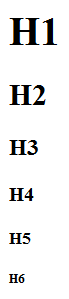 Tabellen
<table>
    <tr>
        <td>zeile 1</td>				
    </tr>
    <tr>
         <td>zeile 2</td>
    </tr>
</table>
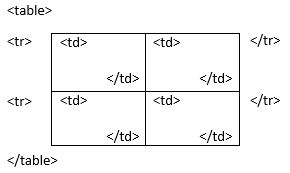 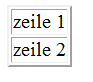 Beispielseite mit und ohne CSS
Beispiel im Browser
Vielen Dank für eure Aufmerksamkeit